لغة الإشارات
لفهم الإشارات الغذائية الموجودة على العبوات
ماذا سنأكل اليوم؟
شاهدوا الفيديو وحاولوا تذكّر أكبر قدر ممكن من المواد الغذائية التي ترونها به.
صحي أم غير صحي؟ - فعالية زوجية
قوموا بتصنيف المُنتجات الغذائية التي شاهدتموها في الفيديو إلى مجموعتين:
مُنتجات غذائية صحيّة
مُنتجات غذائية غير صحيّة
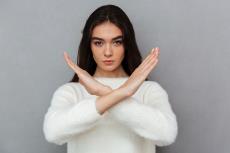 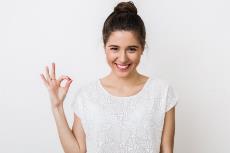 صحي أم غير صحي؟
أي من أنواع من المواد الغذائية يعتبر صحياً بحسب رأيكم؟
اذكروا أنواع غذاء وليس أسماء أطعمة معينة(مثلا: الفواكه الطازجة وليس الموز، التفاح وما شابه).
مُنتجات غذائية صحيّة
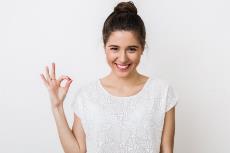 صحي أم غير صحي؟
المواد الغذائیة التي غالباً ما تعتبر صحیة هي، على سبیل المثال:
الفواكه والخضار
منتجات الحليب
الطّعام غير المُصنّع
الطّعام غير المقلي
الطعام الذي يحتوي على الكثير من البروتينات
الطعام الذي يحتوي على القليل من السكر، الملح، القليل من الدّهون المشبعة وغيرها.
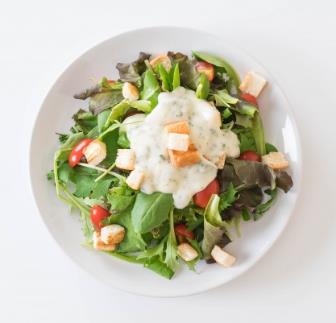 صحي أم غير صحي؟ - تلخیص مرحلي
یحتوي قسم من المواد الغذائیة التي نأكلها على كمیة كبيرة من العناصر التي تساهم في تحسین صحتنا.
بینما یحتوي القسم الآخر على كمیة كبيرة من العناصر التي من الممكن أن یسبب استهلاك كمیات كبیرة منها الضرر لصحتنا.
هنالك الكثير من المواد الغذائية التي تحتوي على عناصر تساهم في تحسين الصحة وتحتوي في نفس الوقت على عناصر من الممكن أن تضر بها.
ماذا تقول الرّسوم؟
عندما نرغب بتمرير رسالة،بالإمكان القيام بذلك من خلال الكلمات أو الرّسوم:
بحسب توجيهات وزارة الصحة، يجب الحفاظ على مسافة
2 متر
2 متر
ماذا تقول الرّسوم؟
اكتبوا في ورقة العمل كلمات ملائمة لكل لافتة.
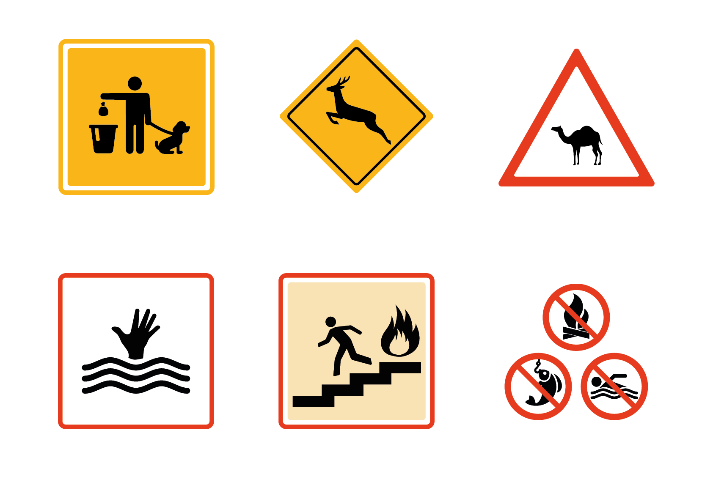 ماذا تقول الرّسوم؟
هل فهم الأغلبية معنى الرّسوم بصورة صحيحة؟
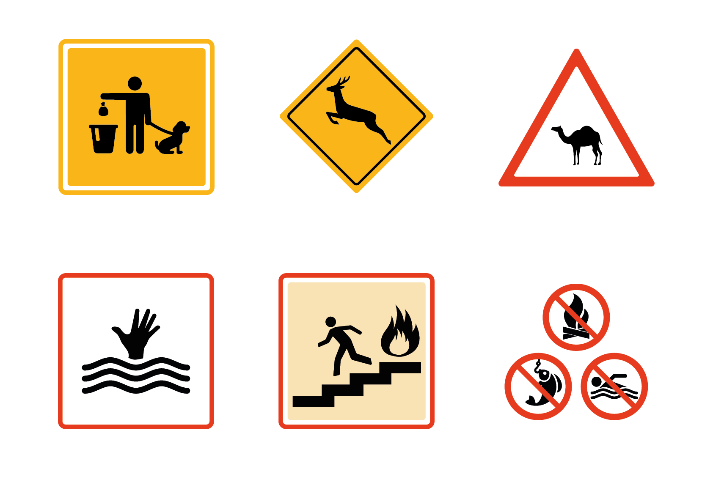 الرّجاء تجميع مخلّفات الكلب
انتبهغزلان في الطريق
الحذر، جمال على مقربة من الطريق
في وقت الحريق، استخدم الدرج فقط
الحذرخطر الغرق
ممنوع إشعال النارممنوع السباحةممنوع صيد السّمك
ماذا تقول الرّسوم؟ - تلخیص مرحلي
بالإمكان عرض نفس المعلومات بطرق مختلفة.
من الممكن أن تكون المعلومات الكلامیة أكثر تفصیلاً.
المعلومات المنقولة بواسطة الرّسم أبرز وأسهل استیعابا، ویفهمها الناطقون بمختلف اللغات.
بحسب توجيهات وزارة الصحة، يجب الحفاظ على مسافة
2 متر
2 متر
لغة الإشارات - فعالية ضمن المجموعات
انظروا إلى عبوات الطعام التي في الصف.
ابحثوا على العبوات على أكبر عدد ممكن من أنواع الإشارات التي تتيح لنا إمكانية معرفة ما يحتوي عليه الطعام وإلى أي مدى يعتبر صحياً.
تذكروا: من الممكن أن تظهر المعلومات على شكل كلمات أو رسوم.
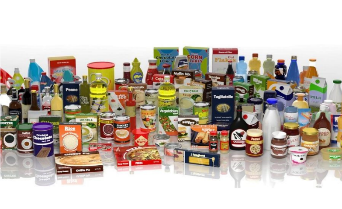 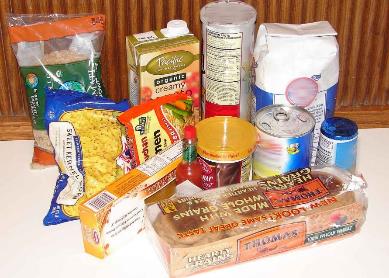 للمصمّمات: هذه الصورة ملائمة، لكن من المفضل إخفاء العلامات المعرّفة للشركات الموجودة في البلاد، وضعت دوائر حمراء حول الأماكن التي من المفضل تمويهها أو شطبها
لغة الإشارات - فعالية ضمن المجموعات
انظروا إلى عبوات الطعام التي في الصف.
ابحثوا على العبوات على أكبر عدد ممكن من أنواع الإشارات التي تتيح لنا إمكانية معرفة ما يحتوي عليه الطعام وإلى أي مدى يعتبر صحياً.
تذكروا: من الممكن أن تظهر المعلومات على شكل كلمات أو رسوم.

ما هي الإشارات الغذائية التي وجدتموها؟
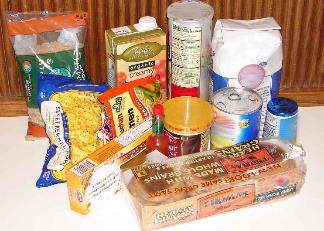 للمصمّمات: صور عبوات طعام مختلفة كما في الشريحة السابقة
الإشارات الغذائية التي تظهر على العبوات
قائمة المكوّناتكل المكوّنات والعناصر الموجودة في المنتج
المكوّنات: جوز البيكان، لوز، شراب الجلوكوز، أرزّ منفوش، ألياف غذائية، سُكّر، زيت الكانولا، مسحوق الحليب
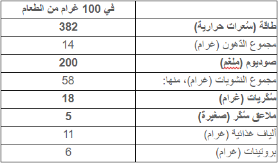 جدول القيمة الغذائيةقيم رقمية تصف المنتج الغذائي ومركّباته
الإشارة إلى مسببات الحساسیةالعناصر الموجودة في المنتج والتي من شأنها أن تضرّ بالأشخاص المصابین بالحساسیة لها
معلومات حول مسبّبات الحساسية: يحتوي على: قمح - غلوتين، حليب، جوز (بيكان، لوز). قد يحتوي على: سمسم.
الإشارات الغذائية التي تظهر على العبوات
صوديوم
سُكّر
دهون مُشبعة
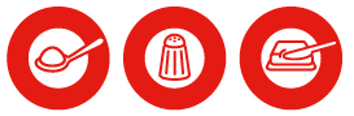 الإشارات الحمراءتشیر إلى وجود بعض المكوّنات بكمیة كبیرة في المنتج
دهون مشبعة
صوديوم
سُكّر
بكمية كبيرة
بكمية كبيرة
بكمية كبيرة
بكميّة كبيرة
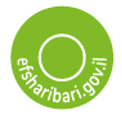 العلامة الخضراء
الإشارة الخضراء - تشیر إلى أن الطعام ملائم للتوصیات الغذائیة الصادرة عن وزارة الصحة.
لغة الإشارات
ما هي الإشارة الأبرز والأكثر وضوحاً، بحسب رأيكم؟ لماذا؟
المكوّنات: جوز البيكان، لوز، شراب الجلوكوز، أرزّ منفوش، ألياف غذائية، سُكّر، زيت الكانولا، مسحوق الحليب
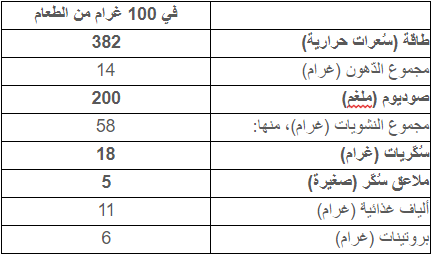 معلومات حول مسبّبات الحساسية: يحتوي على: قمح - غلوتين، حليب، جوز (بيكان، لوز). قد يحتوي على: سمسم.
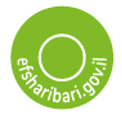 العلامة الخضراء
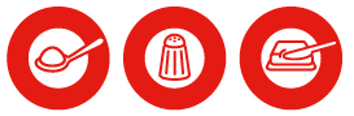 دهون مشبعة
صوديوم
سُكّر
بكمية كبيرة
بكمية كبيرة
بكمية كبيرة
لُغز الإشارات الغذائية
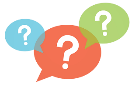 أجيبوا - برفع الأصبع، على أسئلة اللغز.
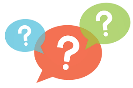 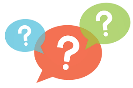 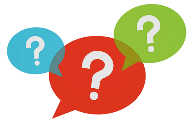 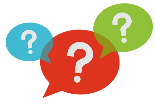 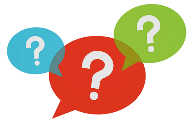 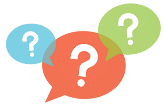 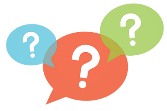 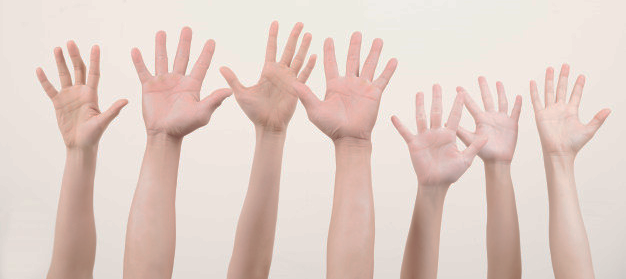 لُغز الإشارات الغذائية
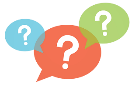 صحيح أم خطأ؟
في قائمة المكونات على عبوة منتج غذائي،دائما یظهر الطحین (الدقیق) والسكّر قبل الملح والبهارات.
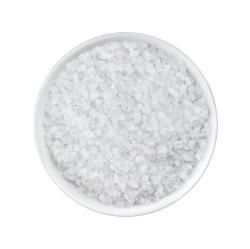 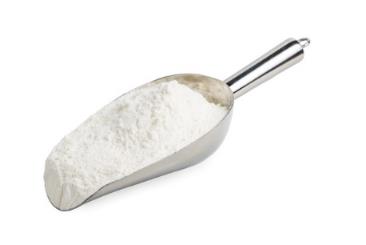 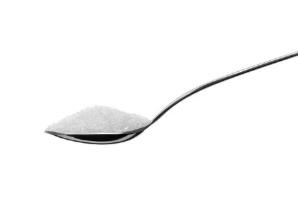 لُغز الإشارات الغذائية
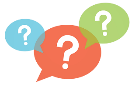 في قائمة المكونات على عبوة منتج غذائي،دائما یظهر الطحین (الدقیق) والسكّر قبل الملح والبهارات.
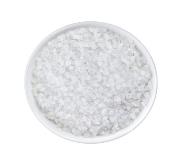 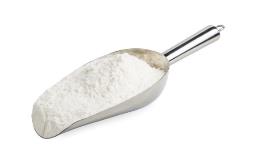 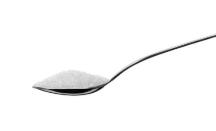 الإجابة: خطأ
یتم تحدید ترتیب العناصر في القائمة يحسب كمیتها في المنتج الغذائي:یظهر العنصر الموجود بأكبر كمیة في المنتج أولا في قائمة المكونات، وتظهر العناصر الموجودة بأقل كمیة، في نهایة القائمة.
لُغز الإشارات الغذائية
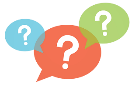 صحيح أم خطأ؟
بحسب جدول القیمة الغذائیة الذي في الصورة،یحتوي المنتج الغذائي على صودیوم أكثر من السكر.
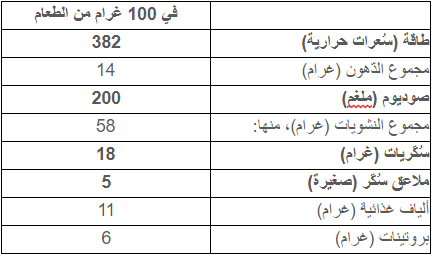 لُغز الإشارات الغذائية
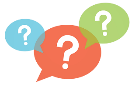 بحسب جدول القیمة الغذائیة الذي في الصورة،یحتوي المنتج الغذائي على صودیوم أكثر من السكر.
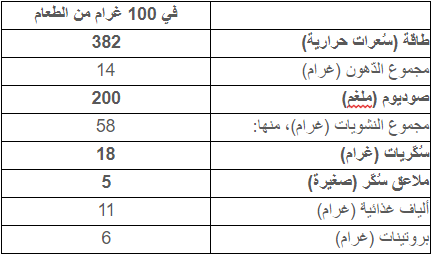 الإجابة: خطأ
بحسب الجدول، في كل 100 غرام من المنتج هنالك 200 مليغرام (ملغم) صوديوم. الملیغرام هو واحد من الألف من الغرام، أي 0.2 غرام صودیوم (خُمس غرام). 
في كل 100 غرام هنالك أيضاً 18 غراما من السّكر. لذلك، فكمیة السكّر أكبر بكثیر من كمیة الصودیوم.
لُغز الإشارات الغذائية
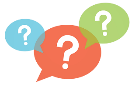 صحيح أم خطأ؟
یتواجد السكر بصورة طبیعیة في مختلف المواد الغذائیة.
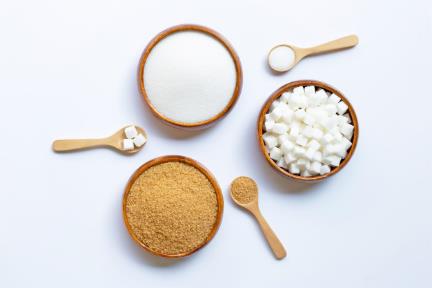 لُغز الإشارات الغذائية
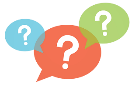 یتواجد السكر بصورة طبیعیة في مختلف المواد الغذائیة.
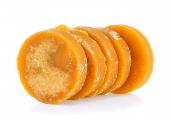 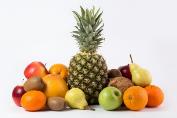 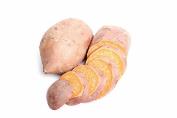 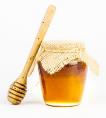 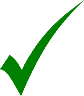 الإجابة: صحيح
یتواجد السكر بصورة طبیعیة في مختلف المواد الغذائیة، مثلا: الحلیب، الفواكه، الخضروات والعسل.
هل تعلمون؟
أن السكّر الذي تتم إضافته إلى المنتجات الغذائیة لا یظهر دائما في قائمة المكونات باسم "سكّر"، فهو قد یكون جزءاً من عناصر أخرى مثل العسل، الدّبس (الرّب) ودبس السّكر (العسل الأسود) وغیرها.
؟
لُغز الإشارات الغذائية
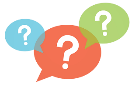 صحيح أم خطأ؟
من المهم تناول الكثیر من السكریات من أجل تزوید الجسم بالطاقة.
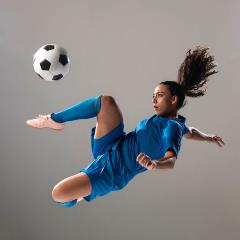 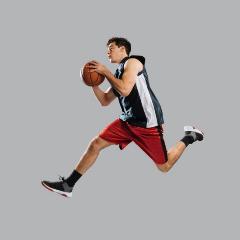 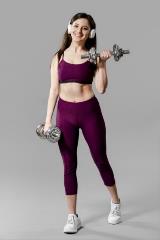 لُغز الإشارات الغذائية
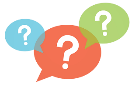 من المهم تناول الكثیر من السكریات من أجل تزوید الجسم بالطاقة.
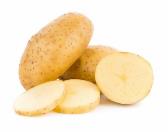 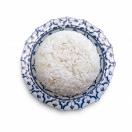 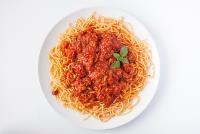 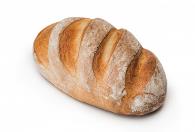 الإجابة: خطأ
صحیح أن السّكریات توفر للجسم طاقة بسرعة (طاقة متاحة) لكنها تكفي لوقت قصیر نسبیا. من الأفضل الحصول على الطاقة من أطعمة مثل: الخبز، الباستا، الأرز، البطاطا أو الذرة.
لُغز الإشارات الغذائية
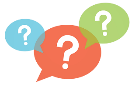 صحيح أم خطأ؟
عندما نتناول كمیات كبیرة من السكر، تزداد مخاطر الإصابة بمختلف الأمراض.
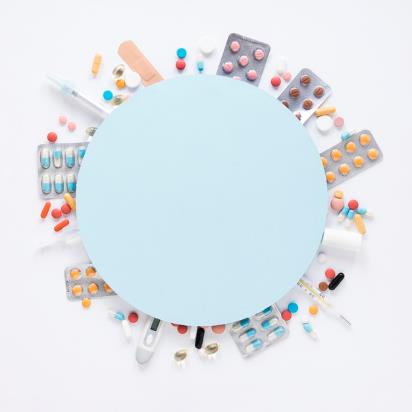 ؟
لُغز الإشارات الغذائية
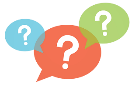 عندما نتناول كمیات كبیرة من السكر، تزداد مخاطر الإصابة بمختلف الأمراض.
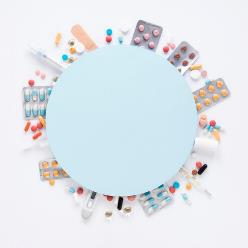 !
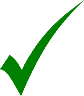 الإجابة: صحيح
یزید استهلاك السكر بكمیات كبیرة من مخاطر الإصابة بالسّمنة، وفي أعقاب ذلك الإصابة بأمراض مثل السكري، ارتفاع ضغط الدم ومشاكل القلب. من شأن استهلاك السكر الزائد عن الحد أن یسبب الضرر للأسنان.
لُغز الإشارات الغذائية
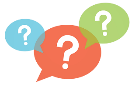 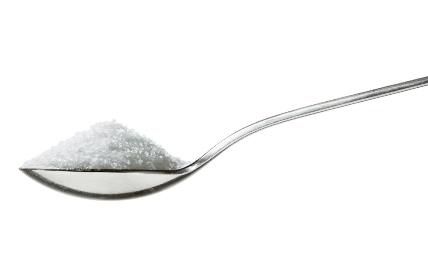 كم ملعقة سكر، كحدّ أقصى، یسمح باستهلاكها في الیوم؟
أ. 2
ب. 10
ج. 20
د. 35
لُغز الإشارات الغذائية
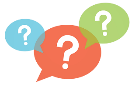 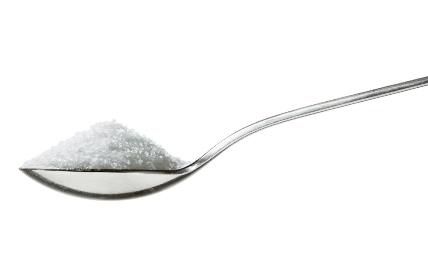 كم ملعقة سكر، كحدّ أقصى، یسمح باستهلاكها في الیوم؟
الإجابة: "ب"
من المفضل استهلاك ما لا یزید عن 10 ملاعق سكر (صغیرة) في الیوم.
هل تعلمون؟
تحتوي علبة مشروب محلّى أو مشروب غازي على ما بین 10 إلى 14 ملعقة صغيرة من السكر، وهي كمیة أكبر من كل الكمیة الیومیة الموصى بها.
یستهلك أبناء الشبیبة في إسرائیل، بالمعدّل، 35 ملعقة صغیرة من السّكر في الیوم، حیث یأتي نصفها من المشروبات المحلّاة.
؟
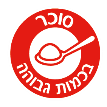 لُغز الإشارات الغذائية
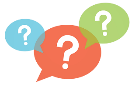 صحيح أم خطأ؟
یتواجد الصودیوم في المأكولات المالحة بالأساس.
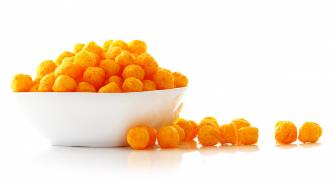 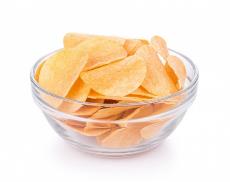 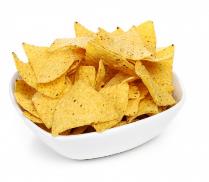 لُغز الإشارات الغذائية
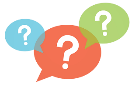 یتواجد الصودیوم في المأكولات المالحة بالأساس.
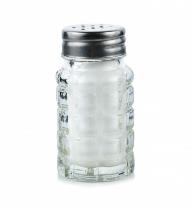 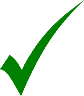 الإجابة: صحيح
الصودیوم هو أحد مكوّنات ملح الطبخ، الموجود في الأطعمة المالحة.
هل تعلمون؟
یتواجد الملح بكمیات صغیرة في المنتجات الحلوة، ومن الممكن أیضا استخدامه لحفظ الطعام.
؟
لُغز الإشارات الغذائية
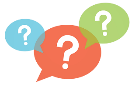 الأهمیة الوحیدة للصودیوم هي إضافة المذاق للطعام.
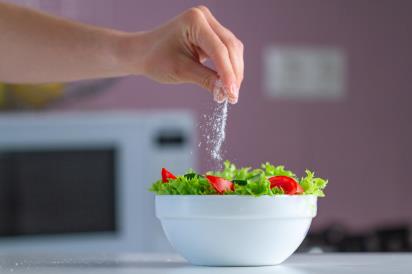 لُغز الإشارات الغذائية
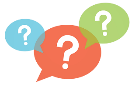 الأهمیة الوحیدة للصودیوم هي إضافة المذاق للطعام.
الإجابة: خطأ
الصودیوم هو أحد المعادن التي تلعب دورا هاما في جسم الإنسان. مثلا للحفاظ على كمیة وحجم السوائل داخل الجسم والمساعدة في عمل العضلات وجهاز الأعصاب السلیمین
هل تعلمون؟
من المفضل استهلاك حوالي 2000 ملغم من الصودیوم في الیوم - وهي كمیة مساویة لملعقة صغیرة واحدة من الملح.
من الممكن أن یؤدي استهلاك كمیات كبیرة من الصودیوم لفترات طویلة إلى ارتفاع ضغط الدم وغیره من الأمراض.
؟
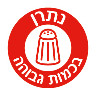 لُغز الإشارات الغذائية
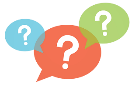 صحيح أم خطأ؟
الدهون لیست ضروریة لجسمنا ولذلك من المفضل عدم تناول أطعمة تحتوي على الدهون إطلاقا.
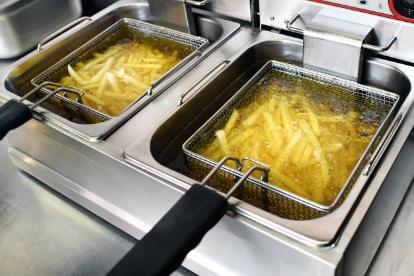 لُغز الإشارات الغذائية
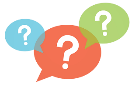 الدهون لیست ضروریة لجسمنا ولذلك من المفضل عدم تناول أطعمة تحتوي على الدهون إطلاقا.
الإجابة: خطأ
تعتبر الدهون حیویة للكثیر من الوظائف في الجسم: بناء الخلایا، امتصاص الفیتامینات، إنتاج الهورمونات، نشاط الجهاز العصبي، تخزین الطاقة وغیرها.
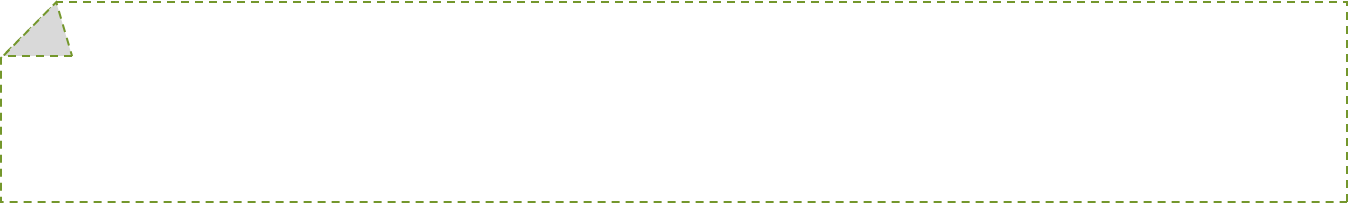 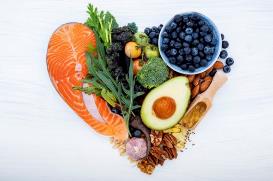 هل تعلمون؟
الكولیسترول هو أحد الدهنیات الموجودة في الدم، وهو یعتبر حیویا من أجل عمل الجسم. لكن من شأن المستویات المرتفعة من الكولیسترول أن تسبب أمراض القلب والنوبات الدماغیة. من المفضل استهلاك الدهون غیر المشبعة، والتي من الممكن أن تساعد في خفض كمیة الكولیسترول "السيء" في الدم.
؟
أسئلة للنقاش
بحسب رأیكم، هل مسموح تناول منتج غذائي علیه إشارة حمراء؟
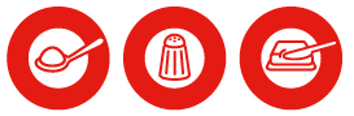 دهون مشبعة
صوديوم
سُكّر
بكمية كبيرة
بكمية كبيرة
بكمية كبيرة
أسئلة للنقاش
بحسب رأیكم، هل مسموح تناول منتج غذائي علیه إشارة حمراء؟
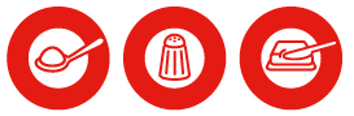 دهون مشبعة
صوديوم
سُكّر
بكمية كبيرة
بكمية كبيرة
بكمية كبيرة
الملح، السكر والدهون هي جزء من العناصر الغذائية التي يحتاج الجسم إليها. لكن من أجل الحفاظ على تغذية صحيّة، من المفضل استهلاك الدهون المشبعة، الملح والسكر بكميات محدودة.
لذلك، مسموح تناول المنتجات التي تحمل إشارة حمراء، لكن يجب القيام بذلك بقدر محدود
أسئلة للنقاش
بحسب رأیكم، لماذا تم اختیار اللون الأحمر للإشارة إلى العناصر الموجودة بكمیات كبیرة؟
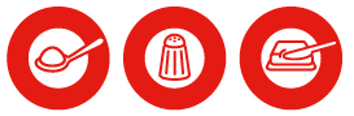 دهون مشبعة
صوديوم
سُكّر
بكمية كبيرة
بكمية كبيرة
بكمية كبيرة
أسئلة للنقاش
بحسب رأیكم، لماذا تم اختیار اللون الأحمر للإشارة إلى العناصر الموجودة بكمیات كبیرة؟
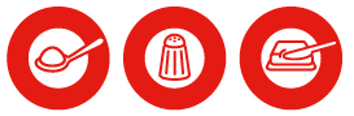 دهون مشبعة
صوديوم
سُكّر
بكمية كبيرة
بكمية كبيرة
بكمية كبيرة
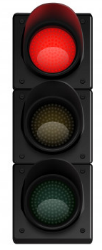 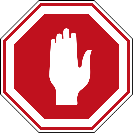 من المتّبع استخدام اللون الأحمر للتحذير والتنبيه.

تذكّرنا الإشارات الحمراء أن علينا التوقف والتفكير،هكذا نستطيع اختيار تفادي الكميات الكبيرة من هذه العناصر.
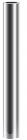 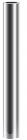 توصيات غذائية
تتعلق التغذية بالأفضليات الشخصية، السن، الحالة الصحية، بمدى النشاط البدني وغيرها.

التوصيات المتعارف عليها اليوم للتغذية الصحية والمستنيرة هي:
الهرم الغذائي



التغذية المتوسطية
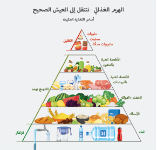 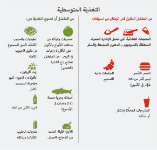 توصيات غذائية
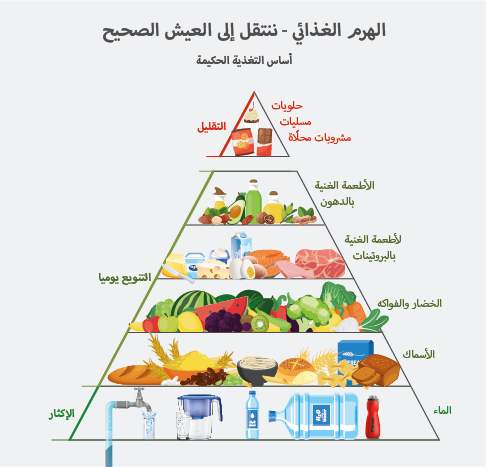 توصيات غذائية
نبتكر إشارات غذائية - فعالية ضمن المجموعات
عليكم إعداد إشارة غذائية مخصصة لعبوات الطعام:
راجعوا ورقة التوصيات الغذائية.
فكروا ما هي الرسالة التي ترغبون بتمريرها.
اختاروا رسما ملائما وألوانا ملائمة. بإمكانكم إضافة كتابات قصیرة وموجزة أیضا.
جهزوا في الحاسوب أو على ورقة رسما كبيراً للإشارة الغذائية.
اعرضوا الإشارة الغذائية أمام تلاميذ الصف - هل نجحوا بالتعرف على رسالتكم؟
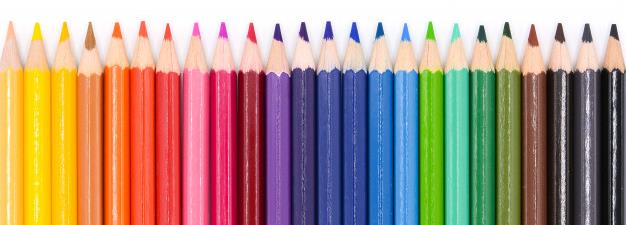 سؤال للتلخيص
هل تعرفون المنتج الغذائي الذي من الممنوع بتاتا تناوله؟
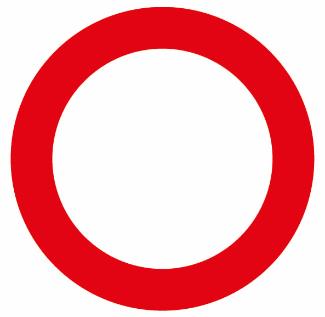 سؤال للتلخيص
هل تعرفون المنتج الغذائي الذي من الممنوع بتاتا تناوله؟

المنتج الغذائي هو منتج مخصص لاستهلاك بني البشر،ولذلك يسمح بتناول أي منتج غذائي (للشخص المعافى الذي لا يعاني حساسية تجاه المنتج).
تلخیص
على كل منا مسؤولية شخصية لاختيار التغذية الصحية والمستنيرة: 
تناول تشكیلة متنوعة من مختلف المنتجات الغذائیة، لأجل تلبیة كافة احتیاجات جسمنا الغذائیة.
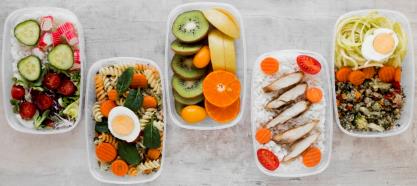 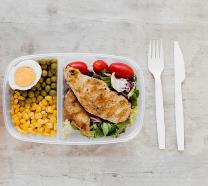 تلخیص
على كل منا مسؤولية شخصية لاختيار التغذية الصحية والمستنيرة: 
تناول تشكیلة متنوعة من مختلف المنتجات الغذائیة، لأجل تلبیة كافة احتیاجات جسمنا الغذائیة.
ملاءمة كمیة كل نوع من المواد الغذائیة للتوصیات الغذائیة والاحتیاجات الشخصیة (حجم النشاط، الحساسیة، أفضلیات الطعم والذوق وغیرها).
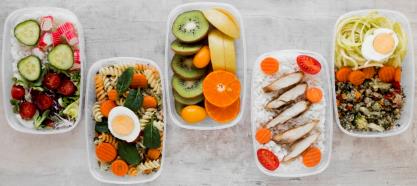 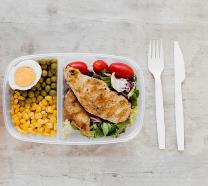 تلخیص
على كل منا مسؤولية شخصية لاختيار التغذية الصحية والمستنيرة: 
تناول تشكیلة متنوعة من مختلف المنتجات الغذائیة، لأجل تلبیة كافة احتیاجات جسمنا الغذائیة.
ملاءمة كمیة كل نوع من المواد الغذائیة للتوصیات الغذائیة والاحتیاجات الشخصیة (حجم النشاط، الحساسیة، أفضلیات الطعم والذوق وغیرها).
الانتباه للإشارات الغذائیة الموجودة على العبوات من أجل السماح لأنفسنا بالحفاظ على تغذیة صحيحة، صحیة وممتعة.
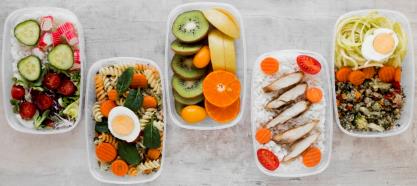 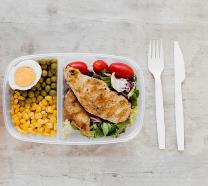